Med kroppen som utgångspunkt för upplevelse, lärande och reflektion.  Del 1, Workshop
Johanna Österling Brunström
Rytmikpedagog, fil mag, universitetsadjunkt och doktorand I Musikvetenskap på Musikhögskolan vid Örebro universitet
2015-04-13
1
Upplägg
Problemområde – intresseområde:
den marginaliserade kroppen

Kropp, människosyn och kunskapssyn

Reflektion i rörelsetankar och tankerörelser
2015-04-13
2
Hälsa på varandra:Gå runt och hälsa på alla i rummet.
2015-04-13
3
Reflektion:
Varför hälsar vi på varandra?

Hur gjorde du?

Hur mötte du någon med din kropp?

Vilka sinnen (perception) var inblandade?

Hur kändes det?

På vilka fler sätt skulle du kunna hälsat på?

Syfte och mål med att hälsa på varandra?

Hur kan ditt sätt att närma dig en människa/kropp avspeglas i ditt sätt att hälsa?

Vad kan du lära genom ditt sätt att hälsa/eller bli hälsad på?
2015-04-13
4
”We meet the world in perception, but change it through reflection”
(Holgersen 2010)
2015-04-13
5
Kroppens plats i skolan
Vad är kropp?

Vilken roll spelar kroppen i skolan?

Vilken syn på kropp genomsyrar skolan?

Har kroppen funktion eller mening i skolan?
2015-04-13
6
Resultat från magisteruppsats: ”Musik i rörelse: fyra lärares uppfattning av rörelse vid lärande av musik på estetiska programmet, inriktning musik” (2010)  (www.diva-portal.se)
Vad lägger lärare på estetiska programmet, inriktning musik för betydelse i begreppet rörelse?
Dans 
Fysisk träning
Musik: koordination/rörelse vid spel

Vad bygger de uppfattning som lärare på estetiska programmet, inriktning musik, har om rörelse som medel för lärande i musik?
      Värderingar gällande musik/lärande
Könstillhörighet
Tidigare erfarenheter

Hur använder lärare på estetiska programmet, inriktning musik, rörelse som pedagogiskt medel?
Fysiskt syfte
Performativt syfte
Pedagogiskt syfte
Reflektion
Vilken mening tillskriver du kroppen?

Vilken mening har kroppen i din undervisning?

Hur får du stöd i kursplanen att undervisa som du gör?

Vad finner du tillfredsställande respektive frustrerande?

Hur talas det om kropp i din skolkontext/miljö?
2015-04-13
8
Kroppens marginaliserade plats i skolan
Grundskola: läroplan och kursplan

Gymnasiet: Rörelse, Kroppen som uttrycksmedel, Rytmik

Folkhögskola: rytmikämnets existens

Högskola/Universitet: musikutbildning
2015-04-13
9
Det mätbara, objektiva och effektiva
Mål- och resultatstyrning

Mätbarhet – kvalitet?  Mätbart – kvantitet?
”Det som är något komplext och svårfångat, tvingas ned till en exakt siffra. Detta har kallats pseudokvantiteter. Kvalitativ forskning går ut på att söka kunskap om det komplexa, som rör det icke mätbara” (Gustavsson 2012, s 93). 

 OECD, EU och PISA:
”Exempel på (andra) sådana begrepp är anställningsbarhet, evidensbaserad forskning och livslång lärande” (Ibid).

 ”Effektivare utbildning” = den kortaste vägen till färdig utbildning och yrke:
 ”[…] All kunskap blir därmed betraktad som ett instrument för effektiv utveckling” (Ibid). 

 ”Effektiv”: ekonomiska intressen, nytta = ekonomisk nytta. 
Nytta mäts genom förbindelsen mellan medel och mål.
2015-04-13
10
Puls
2015-04-13
11
Puls
Gå din egen puls, fritt i rummet, välj din väg

Iaktta de andra i rummet och vilken puls de går i, men fortsätt i din egen puls

Ta in de andras puls och sök efter att hitta en gemensam puls

Stanna gemensamt, och börja gemensamt 

Gå musikens puls/pulser

Någon stannar, alla stannar. Någon börjar, alla börjar
2015-04-13
12
Reflektion
Vilka perceptionsvägar använde du?

Hur närmade du dig de andra i rummet?

Hur upplevde du rummet?

Vad är syftet med övningen?

Fanns det något moment som var utmanande? 
	I så fall varför?

Vad fick du syn på hos dig själv hos andra?

Vad skulle övningen kunna leda vidare mot?

Hur upplevde du din kropp: är du din kropp eller har du en kropp?
2015-04-13
13
Att ha eller/och vara kropp
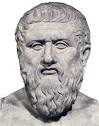 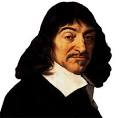 Platon 428 (f kr-348 f Kr)

René Descartes (1596-1650)

Maurice Merleau-Ponty (1908-1961)

Michel Foucault (1926-1984)

Pierre Bourdieu (1930-2002)
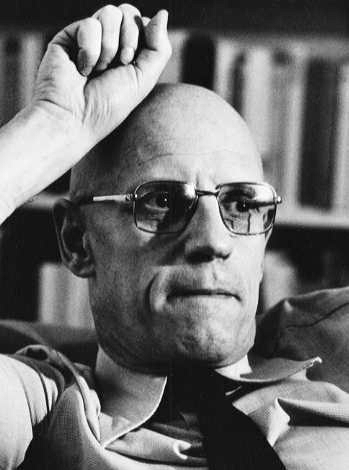 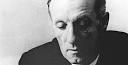 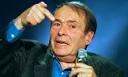 2015-04-13
14
När har vi en kropp (objekt)?
Vid smärta: ”jag har ont i min fot”

Vid sjukdom: ”om det inte vore för kroppen så…”

Vid ålderdom: ”kroppen vill inte som förr”

Idrottssammanhang: ”kroppen var i toppform”

Fler exempel?
2015-04-13
15
När är jag kropp (subjekt)?
När jag närmar mig världen med min perception

När jag riktar mig mot/griper olika händelser, intryck, ting eller människor

Min utgångspunkt i världen

Vid meningsskapande

Fler exempel?
2015-04-13
16
Att ha eller/och vara kropp?Sitt på din stol.
2015-04-13
17
Känna kroppen – känna med kroppen
Medvetande gör dig om hur du sitter på stolen och hur din kropp känns. Kan du känna stolen med din kropp? Kan du känna din kropp, med din kropp?
Lägg händerna på dina lår. Hur känns låren? Hur känns händerna? Hur känns låren genom dina händer?
Sträck din ena hand mot grannen. Låt era händer vila i varandras händer? Hur känns din hand? Vad känner din hand?
2015-04-13
18
Reflektion
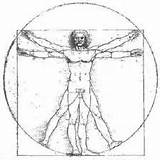 Hur upplevde du övningen?

Hur känner du din kropp?

Hur känner du med din kropp?

Har eller är du kropp?

Hur skulle du kunna uttrycka detta i rörelse/dans, bild, musik, ord, gestaltning?
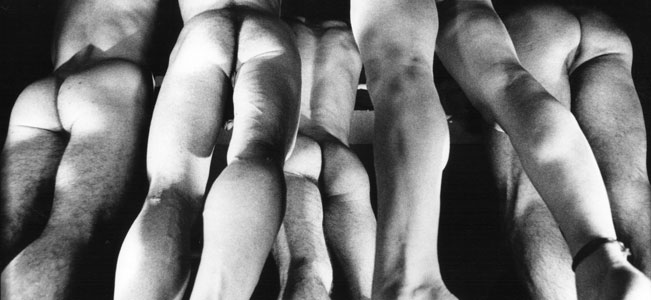 2015-04-13
19
Merleau-Ponty (1945):
”Kroppen är personlighetens subjekt och det är genom kroppen vi finns till i världen och står i kontakt med tingen och livet självt. Det är som kropp vi talar, känner och blir till den själ som tror att den är något i sig själv”.
2015-04-13
20
Att både vara och ha kropp – kött Merleau-Ponty (1964); Dahlberg (2013)
Kroppens dubbelhet
Avstånd – närhet 
Kroppen som utgångspunkt och den bakgrund mot vilken världen framträder
Kroppen finns före allt
Kroppen är anonym – hjärta, tarmar, andning sköter sig själv
Kroppen aktiv – passiv
Närvaro – passivitet
Yttre – inre
Början – slut
Allmänt – enskilt
Gräns
Varat
2015-04-13
21
Människosyn och kunskapssyn
Norske filosofen Hans Skjervheim (1926-1999):

 ”naturalistisk-positivistisk-pragmatisk” inriktning 

”Positivismen har i hög grad varit kulturskapande därför att den lade grunden för en stark tilltro till förnuftet” (Skjervheim 1971, s 18). 

”fenomenologisk-existentiell” inriktning

 Med ett fenomenologiskt anslag är grunden för kunskap alltså inte situerad utanför människan, utan i människan, i kroppen – i existensen. 

Mellan det observerbara, objektiva, mätbara, nyttiga (natur-positivistisk-pragmatisk) och en fenomenologisk (fenomenologisk-existentiell) utgångspunkt skapas alltså ett slags spänningsfält.
2015-04-13
22
Reflexivitet, klokskap och filosofi
Skjervheim menar att reflexivitet är en form av mänsklig klokskap, precis som filosofi är det. 

Folkbildning, utifrån Skjervheims filosofiska ståndpunkt, innebär således viktiga inslag av reflexivitet. 

En reflexivitet som tar sin utgångspunkt i kroppssubjektet och en fenomenologisk förståelse. 

En reflexivitet som kan uppfattas vara undan- och bortträngd på bekostnad av det observerbara, objektiva, mätbara och nyttiga.
2015-04-13
23
Kunskapssyn – kunskapande
”Själva ordet ’kunskap’ bär i sig den dubbla betydelsen, ’att kunna’ och ’att skapa’. Kunskap innebär något kreativt, den skapas av människan med hjälp av hennes kunskapsutrustning. Att skaffa sig kunskap är en aktivitet, i vilket vårt medvetande och våra själsgåvor tas i bruk och medverkar till att framställa kunskap” (Gustavsson 2000, s 21).
2015-04-13
24
Vilket/Vilka kunskapsbegrepp är framträdande i dagens skola?
Episteme – den vetenskapliga kunskapen
Teoretisk – vetenskaplig kunskap
”sann, berättigad tro” (Platon 427-347 f Kr)
Vetande

Techné – den praktiska-produktiva kunskapen
Praktisk-produktiv kunskap
”Kunskap i handling”
Kunnighet

Fronesis – politisk-etisk kunskap
Kunskap som praktisk klokhet
Etiska handlingar
Klokhet

Andra kunskapsbegrepp?
2015-04-13
25
Puls, min egen väg, att känna och att känna med
2015-04-13
26
1-, 2- och 3-steg
Puls
Taktart
Koordination
Reaktion
Samarbete
Samspel
Kanon
Polyrytmik
Improvisation
Känna, lyssna, göra
Upplevelse, lärande, förståelse, reflektion
2015-04-13
27
Reflektion
Vad finner du är det centrala syftet med övningen?

Hur kan du använda denna övning i din praktik?

På vilket sätt kan du utveckla övningen till din praktik?

Hur kan du knyta ihop övningen med ”människosyn”, ”kunskapssyn”, ”kropp”, ”ha/vara kropp”, ”kunskap/kunskapande”, ”reflexivitet”?
2015-04-13
28
I denna tid karaktäriserad av utvärdering, bedömning och mätande…
…vilken plats har kroppen i lärande/undervisning/utbildning?

…vilken mening har kroppen i musik/bild och form/dans/teater?

…på vilket sätt är kroppen utgångspunkt för upplevelse/erfarenhet, lärande och reflektion i estetiska uttryckformer?
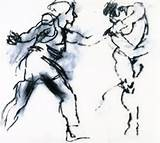 2015-04-13
29
Slutsatser och implikationer för estetiska programmet
Hur talar vi om kroppen i relation till estetiska uttrycksformer?

Vilken betydelse och mening har kroppen vid lärande och undervisning?

Hur tillvaratas de emotionella och existentiella aspekter av mening i undervisning och lärande?

Vilken/a människosyn/er framträder? 

Vilken/a kunskapssyn/er är rådande på estetiska programmet?

Kan den marginaliserade kroppen beredas plats? Är vi intresserade av att ge kroppen plats?

Vilka konsekvenser innebär det för lärande i estetiska uttrycksformer?

Hur kan detta ge effekt på lärande, bildning och utbildning?
2015-04-13
30
Sammanfattning
Kroppens marginaliserade plats i skolan

Vikten av en uttalad reflekterad människosyn och kunskapssyn

Med utgångspunkt i kropp och filosofisk reflektion – en väg mot reflexivitet och kunskap

Reflektioner: genomförd workshop
2015-04-13
31
Referenser
LITTERATUR:
Broady, Donald (1984). Om bildning och konsten att ärva. I: Burman, Anders & Sundgren, Per (eds.) (2010). Bildning. Texter från Esaias Tegnér till Sven-Eric Liedman, Göteborg: Daidalos
Broady, Donald (1998). Kulturens fält: om Pierre Bourdieus sociolog. I: Masskommunikation och kultur, NORDICOM-Nytt/Sverige, Nr 1-2, 1998
Broady, Donald (2000). Inledning. I: Bourdieu, Pierre (2000). Konstens regler, Stehag: Brutus Östlings Bokförlag
Bourdieu, Pierre (1993). Kultursociologiska texter, Stehag: Brutus Östlings Bokförlag
Bourdieu, Pierre (2000). Konstens regler: det litterära fältets uppkomst och struktur, Stehag: Brutus Östlings Bokförlag
Bourdieu, Pierre (2010). Distinction, London: Routledge
Dahlberg, Helena (2013). Vad är kött?: kroppen och människan i Merleau-Pontys filosofi, Göteborg: Gläntan produktion
Foucault, Michel (1975/1987). Övervakning och straff: fängelsets födelse, Lund Arkiv förlag
Gustavsson, Bernt (2000). Kunskapsfilosofi. Tre kunskapsformer I historisk belysning, Wahlström & Widstrand
Gustavsson, Bernt (2012). Bildning och nytta, I: Varkøy, Øivind (red) (2012). Om nytte og onytte, Oslo: Abstract forlag
Holgersen, Sven-Erik (2006). Den kropslige vending. En fænomenologisk undersøgelse af musikalsk intersubjektivitet. I: Nielsen, Frede V & Graabreæk Nielsen, Siw (red). Nordisk musikpedagogisk forskning, Årsbok 8, 2006, NMH-publikasjoner 2006:1
Lgy 70. Läroplan för gymnasieskolan 1970 (tredje upplagan 1983). Allmän del, Stockholm: Liber
Merleau-Ponty, Maurice (1945/2002). Phenomenology of Perception, London: Routledge 
Merleau-Ponty, Maurice (1945/1997). Kroppens fenomenologi, Göteborg: Daidalos
Merleau-Ponty, Maurice (1964/1968). The Visible and the Invisible, Evanstone: Nortwestern University Press
Merleau-Ponty, Maurice (2004). Lovtal till filosofin: essäer i urval, Eslöv: Brutus Östlings bokförlag, Symposium 
Skjervheim, Hans (1971). Deltagarna och åskådare. Sex bidrag till debatten om mäniskans frihet i det moderna samhället, Halmstad: Verdandi debatt
Skolverket (2011). Läroplan för grundskola, förskoleklassen och fritidshem 2011, Stockholm: Fritzes
Thøgersen, Ulla (2004). Krop og fænomenologi. En introduktion til Maurice Merleu-Pontys filosofi, Danmark: Academica
Wahlström, Ninni (2009). Mellan leverans och utbildning. Om lärande I en mål- och resultatstyrd skola, Göteborg: Daidalos
Østerber, Dag (2012). Nyttens begrensninger, I: Varkøy, Øivind (red) (2012). Om nytte og onytte, Oslo: Abstract forlag
Österling Brunström, Johanna (2010). Musik i rörelse. Fyra lärares uppfattning om och användande av rörelse vid lärande av music på estetiska programmet, inrikning musik, Magisteruppsats, Musikhögskolan, Örebro universitet

MUSIK:
Pat Metheny: ”Facing west”
Monica Zetterlund:”Sakta vi gå genom stan”
Lars Jansson Trio: ”More human”
2015-04-13
32
Tack!
johanna.osterling-brunstrom@oru.se
2015-04-13
33